Why do we work?
Rebecca Chan
Department of Philosophy, San José State University
Overview
The current state of things
A philosophical framework
Why do we work? 3 popular answers
Overview
The current state of things
1.1 80,000 hours
1.2 The next revolution
1.3 An existential crisis
A philosophical framework
Why do we work? 3 popular answers
1.1 The current state of things:80,000 hours
Work takes up an enormous portion of your life!
~25% of your week
80,000 hours of your life
40 hours x 50 weeks x 40 years
How is your work contributing to the overall life you want to live?
1.2 The current state of things:The next revolution
We’re in the midst of a technological revolution
Way more jobs are being automated
Many current jobs are going to disappear
Super optimistically: we can work less and have more
Optimistically: there will be different, and perhaps more jobs
Pessimistically: jobs will disappear faster than people can be prepared for new jobs; extreme wealth disparity
1.3 The current state of things:An existential crisis
Millennials and burnout culture (see Peterson)
A pandemic
Turmoil in the labor market 
Shift to flexible/at-home work
Re-evaluation of life and values
Labor shortages and the she-cession
Service sector
Gender gaps
All of these factors have led people away from work and toward reflection, and that’s significant.

niksen: doing nothing
(See Mecking)
Summing Up: The Current State of Things
The question of why we work has always been one that we’ve faced.
Our current technological revolution converging with a host of other current phenomena makes the question especially pressing. 
So, let’s investigate!
Overview
The current state of things
A philosophical framework
2.1 The good life
2.2 Praxis and Poiesis
Why do we work? 3 popular answers
2.1 A philosophical framework: The good life
Philosophers have different takes on the good life:
Hedonism: Maximize pleasure
Utilitarianism: Maximize happiness
Objective list theory: Happiness + Knowledge + Family + Friends, etc. 
Desire-satisfaction theory: Satisfy your desires
Existentialism: Create your own meaning
Here’s something they all have in common: 
Work isn’t an essential part of the good life!
2.2 A philosophical frameworkPraxis and poiesis
Praxis
Poiesis
Praxis: an activity that is done for it’s own sake
The activity is intrinsically  good—it makes sense to do it even if it leads to nothing further (though it can still lead to other goods)
Examples: 
Loving your family and friends
Praising God?
Learning about the world?
Expressing yourself through art?
Poiesis: an activity that is aimed at the production of something useful
The activity is merely instrumentally good—it’s worth depends upon whatever results from it
Examples: 
Brushing your teeth
Exercising
Work?
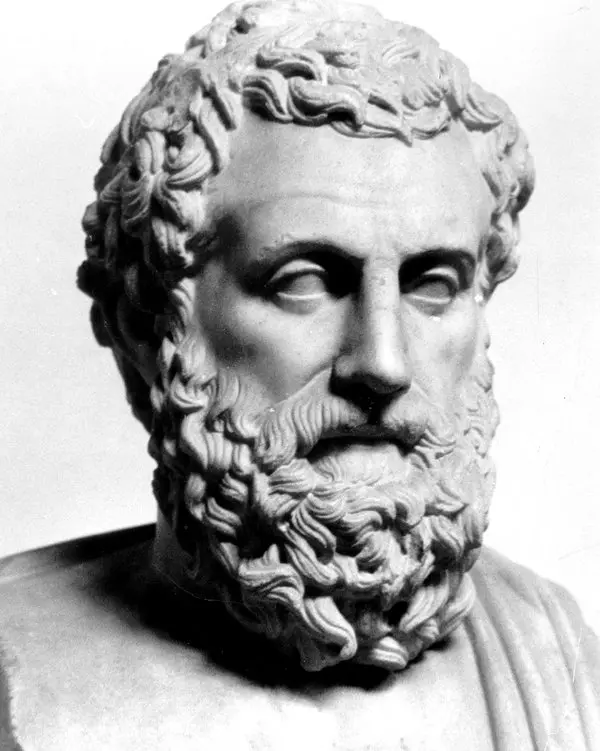 Summing Up: A philosophical framework
For the vast majority of people (and maybe all people?) work is poiesis and is not an activity done for its own sake
Would you quit your job if you won the lottery? 
Even if you like what you do for work, do you think the activity is worthwhile for it’s own sake? Or because it produces some other good (like your happiness, or others’ happiness)?
Even if your job involves activity that is worthwhile for its own sake, are there aspects of the job that you could do without?
If you aren’t working for its own sake, why are you working?
Overview
The current state of things
A philosophical framework
Why do we work? 3 popular answers
3.1 Money
3.2 Personal welfare
3.3 Societal good
3.1 Why do we work? Answer 1: Money
Most common answer to “why work?”
Contrary to popular belief, money can buy you happiness—or at least make it way easier to obtain (see Brennan)
BUT you’re obviously not working just for money
Money is purely instrumental
You use money for other ends
Philosophical Upshot: We need to think bigger
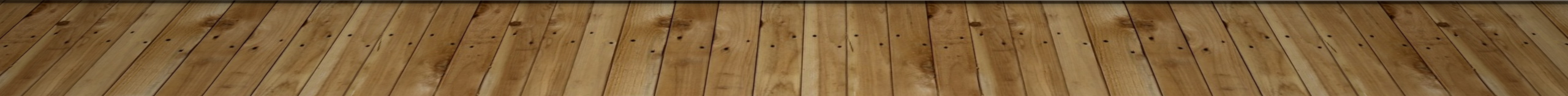 3.2 Why do we work?Answer 2: Personal welfare, Pt. 1
Maybe work brings you money, which enables leisure (see Gutting)
Aristotle suggests we can focus on productive activity enjoyed for its own sake
Keynes thought that as we became more efficient workers, we would work less and enjoy more leisure time
Note: Even if we should value leisure, it doesn’t seem that we in practice do
We do work less than people in previous generations did
But we don’t convert more efficient work into leisure
Practical Upshot: We need to think harder about the tradeoffs we make.
3.2 Why do we work?Answer 2: Personal welfare, Pt. 2
Maybe work brings you money, and money brings happiness
You don’t actually need that much money to be happy
Money has diminishing value
Each additional unit of happiness requires increasing amount of $$$
The curve starts to flatten at around 40k—for a household
*Personal Relationships
Practical Upshot: Tradeoffs, again.
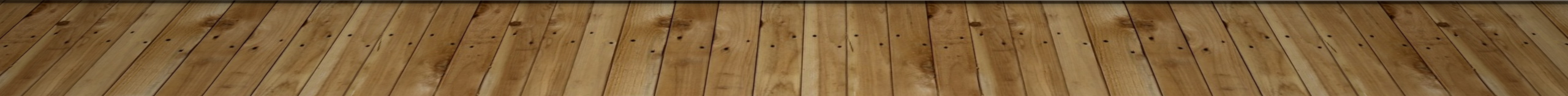 3.2 Why do we work?Answer 2: Personal welfare, Pt. 3
If you’re super lucky—like me—you genuinely enjoy your job. You experience happiness while doing it and it doesn’t feel like work.
Is it realistic for everyone pursue happiness at work? 
Perhaps instead you should pursue a job that gives you lots of time for leisure so that you can pursue that activity on your own.
Is happiness enough? 
Studies suggest feeling that your work is meaningful is more important than being happy (see Peppercorn)
Researchers advise companies to create environments in which employees feel that their work is meaningful (see Darr)
Meaningfulness is aimed at contributing to others and society
Practical Upshot: Paradoxically, if you want to increase your personal welfare, you should aim at increasing the welfare of others
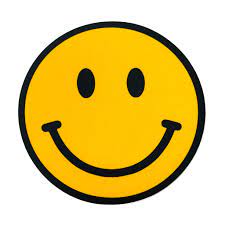 3.3 Why do we work?Societal good
“…the person who picks up our garbage is in the final analysis as significant as the physician, for if he doesn’t do his job, diseases are rampant. All labor has dignity.”
-Martin Luther King, Jr.
3.3 Why do we work?Societal good
Perhaps the purpose of work is to contribute to societal good
The pandemic forced us to reconsider whose work is essential and who contributes to societal good
Obviously, there are huge structural problems that prevent us from recognizing and rewarding some of the most significant and essential work (see Sandel)
A “first world” problem: What if you have a high-paying job that you’re worried doesn’t contribute to the societal good? 
An alternate take: You can contribute so much to the societal good by continuing that work and then donating your money. In fact, given the way our society is currently structured, if you can get one of those high-paying, non-contributing jobs, you should, and then donate your money. (See 80000hours.org)
Philosophical Upshot: Probably all jobs contribute to the societal good (or have the potential to)
Practical Upshot: Perhaps the problem isn’t work itself; it’s our attitude toward work. We—both as individuals and as a society—need figure out how to recognize and reward contributions to society
Summing Up: Why do we work?
We thought through three potential answers to the question “why do we work?”
Money
Personal welfare (happiness, leisure, meaning*)
Societal good
Now you have two tasks: 
Philosophical task: Why do you work? 
Practical task: Consider whether what you do for work, how much you work, and your attitudes toward work are in line with your first answer.